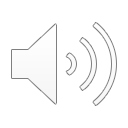 1.Will Mary Say Yes to God?
Part 1
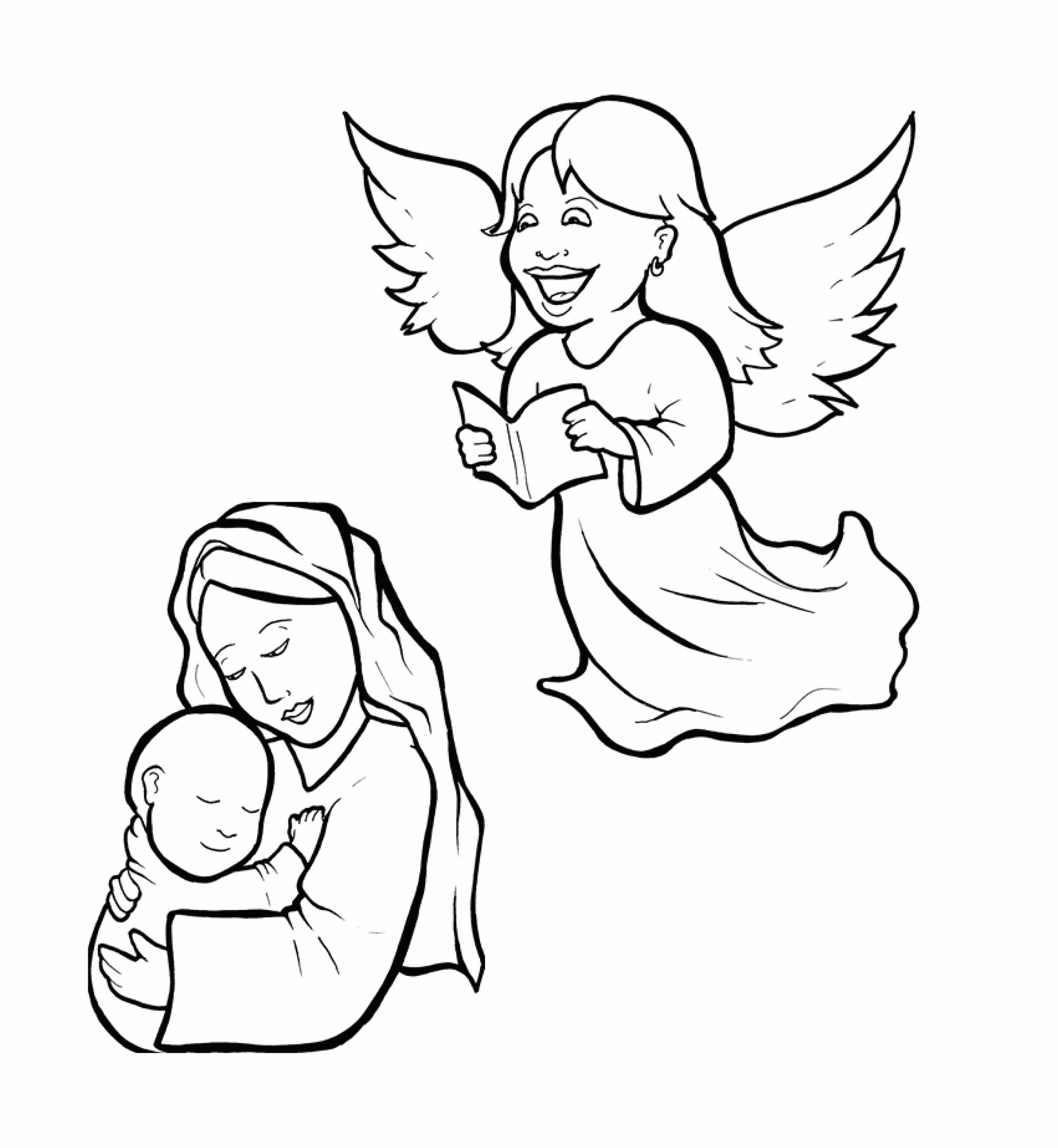 Syllable Charts
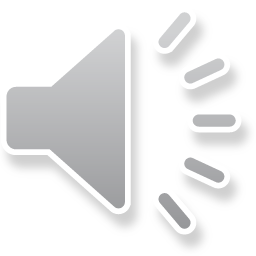 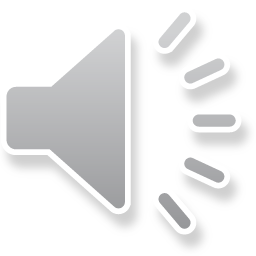 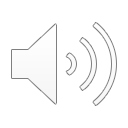 Words in Syllable Types
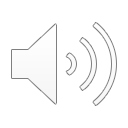 Closed – Short Vowel
A closed syllable has one vowel
followed by one or more consonants,
and the vowel is short.
st
o
p
˘
at
that
hap-
Naz-
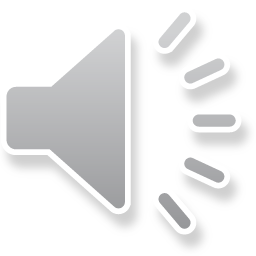 -reth
yes
bless
tell
-seph
left
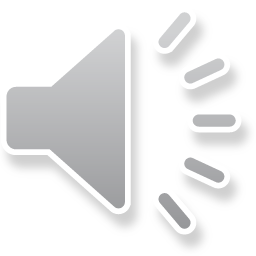 will
with
him
this
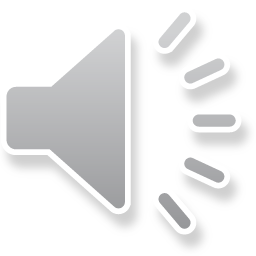 God
job
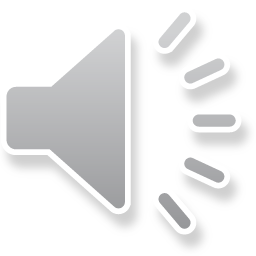 up
must
us
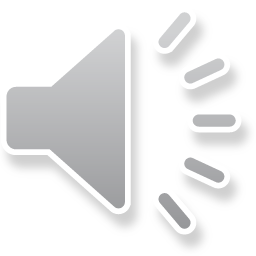 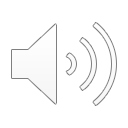 Open – Long Vowel
An open syllable has one vowel
with no consonant after it,
and the vowel is long.
−
go
ba by
Ga briel
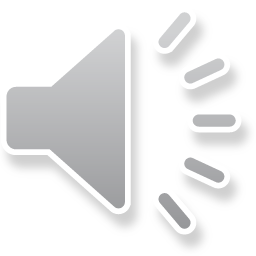 me
Je sus
she
re joice
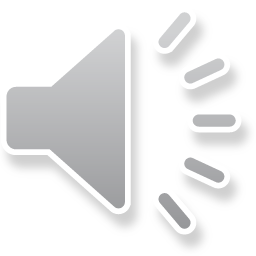 go ing
Jo seph
o ver
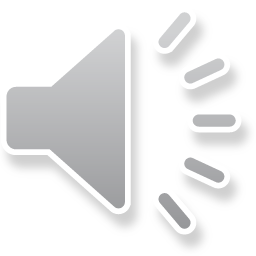 ba by
might y
hap py
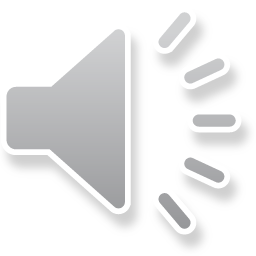 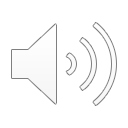 Silent e – Long Vowel
A silent e syllable has one vowel,
followed by one consonant
and a silent e at the end.
The vowel is long.
−
ca
e
v
in side
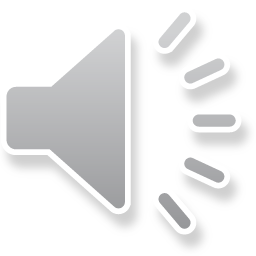 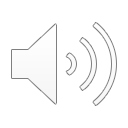 Vowel Teams – Long Vowel
Many vowel teams follow this rule: 
When two vowels get together,
the first one names its letter. 
So the first vowel will make its long sound,
and the second vowel is silent.
−
e
a
t
a fraid
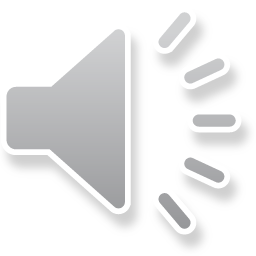 say
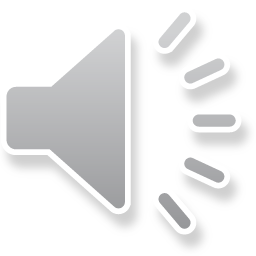 high
might y
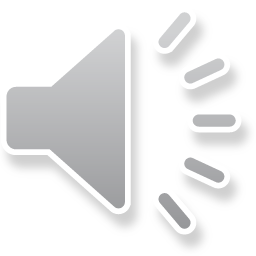 soon
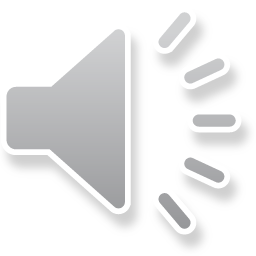 grew
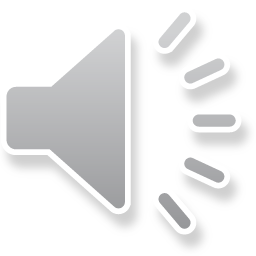 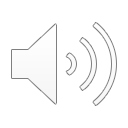 Vowel Teams – Other Sounds
Sometimes vowel teams make other sounds.
oil
a bout
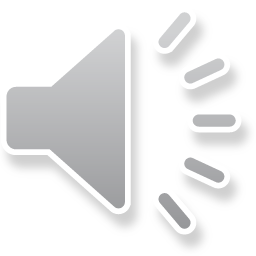 how
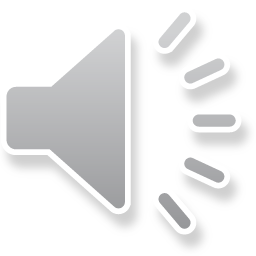 re joice
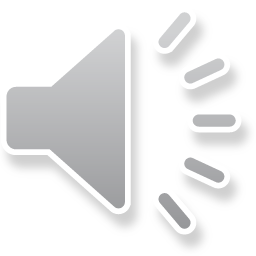 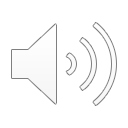 R - Controlled
R-controlled syllables have one or more vowels 
followed by an “r.” 
The “r” changes the sound of the vowel.
o
r
ange
Lord
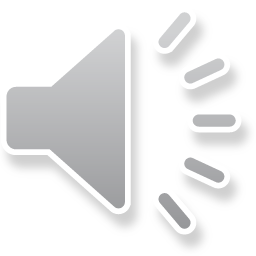 her
ser vant
o ver
won der ful
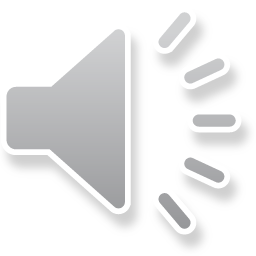 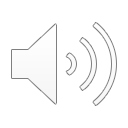 Consonant –  l-e
When you see consonant l-e at the end of a word,
count back three.
The “l-e” makes the /–le/ sound.
p
l
e
pur
impossi ble
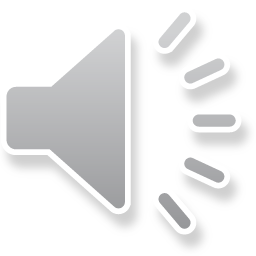 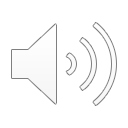 Other Sounds – Long Vowel
These syllables or words are closed,
so the vowel should be short,
but the vowel is long.
−
cold
told
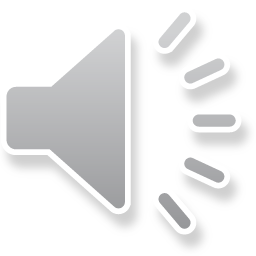 most
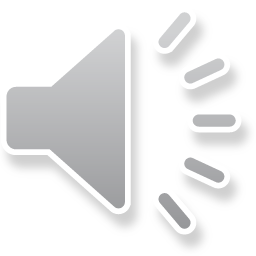 child
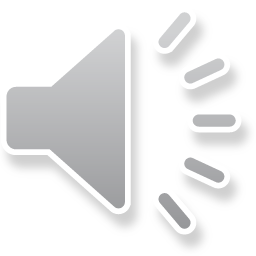 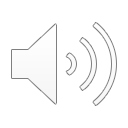 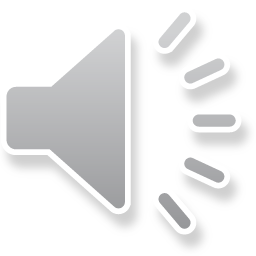 Other Sounds – -nk/-ng
The “-nk” and “-ng” 
change the sound of the vowel.
bank
thing
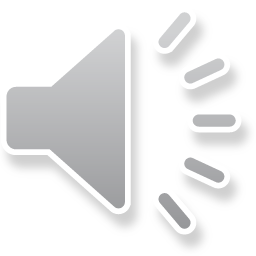 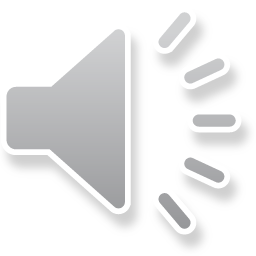 king
go ing
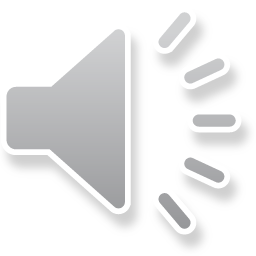 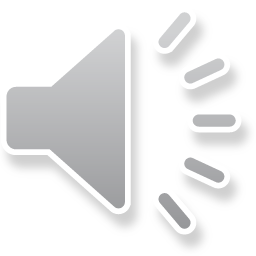 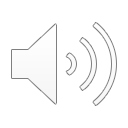 Other Sounds – schwa
The schwa syllable has an “a” that sounds
 like the /u/ in banana.
The banana is even shaped like a short u.
ba  nan  a
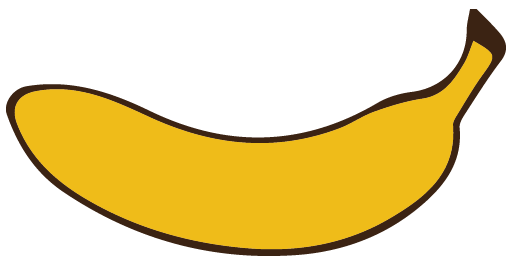 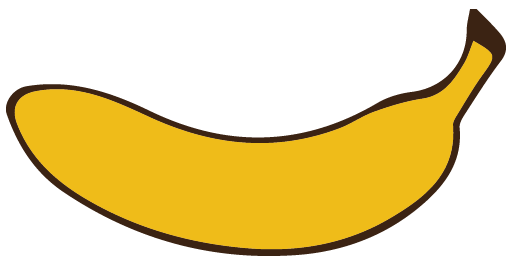 a  fraid
Naz  a  reth
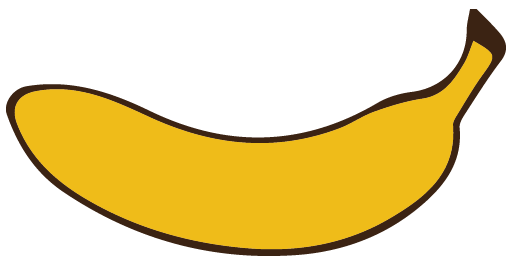 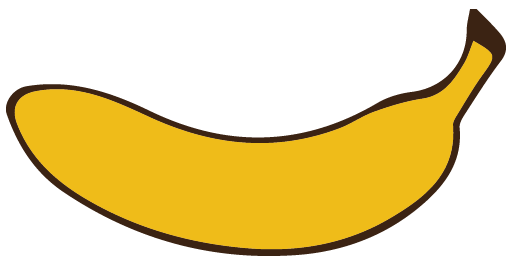 a  bout
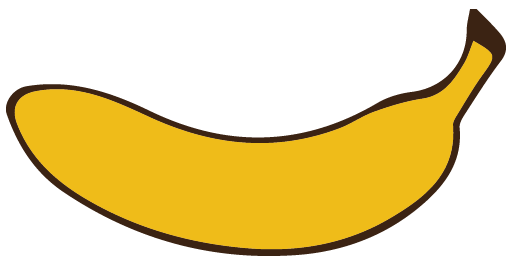 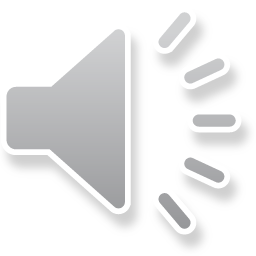